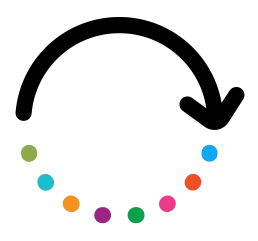 Optimización de la EFP digital: Herramientas y recursos digitales – Plataformas y objetivos de aprendizaje
Socio: Aalborg Handelsskole
Objetivos
Al finalizar este módulo serás capaz de:
Elegir plataforma
Conocer lo que es un LMS y elegir una plataforma
Objetivos de aprendizajeSaber qué son los objetivos de aprendizaje y por qué son importantes
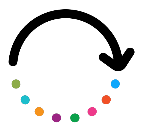 Índice de contenidos
1. Elección de la plataforma
2. Objetivos de aprendizaje
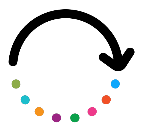 1.1: ¿Qué es una plataforma de aprendizaje digital (LMS)? ​
1.2: Características de una plataforma de aprendizaje digital
1.3: Diferentes tipos de sistemas de gestión del aprendizaje
1.4: Partes interesadas — Entender a quién involucrar
2.1: Herramientas digitales y objetivos de aprendizaje
2.2: Elegir la herramienta correcta
2.3: Hazlo personal
Elección de la plataforma
1.1 ¿Qué es una plataforma digital de aprendizaje?
Entorno digital de aprendizaje
El entorno digital de aprendizaje son todas las herramientas digitales que utilizan los estudiantes, desde ordenadores y teléfonos inteligentes hasta programas informáticos, intercambio de archivos, servicios web, multimedia y Realidad Virtual: una plataforma digital forma parte de este entorno.
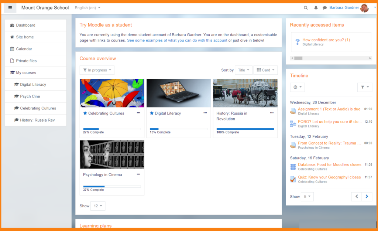 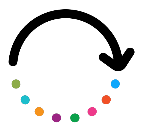 Sistema de gestión del aprendizaje
Los sistemas de gestión del aprendizaje son un repositorio digital para todos los contenidos de aprendizaje. El sistema ayuda a organizar los recursos y a facilitar el proceso de aprendizaje permitiendo a los usuarios acceder a los contenidos desde cualquier dispositivo y en cualquier momento: es la plataforma.
Elección de la plataforma
1.1 ¿Qué es una plataforma digital de aprendizaje?
Sistema de gestión del aprendizaje (LMS)
Basado en la web
Un LMS es un sistema basado en la web que permite planificar, crear, impartir, seguir e informar sobre las actividades educativas en línea. Puede incluir funciones como portafolios electrónicos, cuestionarios, herramientas de evaluación y herramientas de gestión de cursos.



Amplia variedad
Los sistemas de gestión del aprendizaje son una forma eficaz de impartir una amplia variedad de cursos y resultados educativos.

Admiten la enseñanza presencial tradicional y los entornos de aprendizaje mixto/híbrido y a distancia..
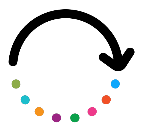 Elección de la plataforma
1.2 Características de una plataforma digital de aprendizaje
Gestión 
Inscripción, seguimiento, evaluación, análisis e informes
Facilitan el aprendizajeLlévatelo a cualquier parte, planes de aprendizaje individuales
A
B
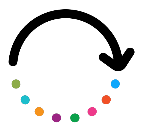 Ahorra tiempo y dinero
Menos impresión, fácil distribución de contenidos, visión general de la actividad de los estudiantes.
Comunicación
Mensajería, notificaciones, comentarios, calendario, horarios
C
D
7
Elección de la plataforma
1.3 Diferentes tipos de sistemas de gestión del aprendizaje
Existen muchos tipos diferentes de sistemas de gestión del aprendizaje, pero todos ofrecen la misma funcionalidad básica:
Gestión de participantes
Dentro de un sistema de gestión del aprendizaje, debería poder añadir participantes al curso y asignarles funciones, como por ejemplo asignar a alguien la función de instructor o de alumno.
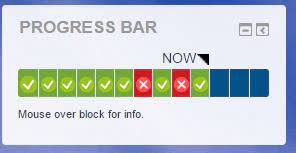 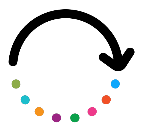 Tres componentes principales
Un LMS suele constar de tres componentes principales: la consola de administración, el contenido de los cursos y los usuarios. En la consola de administración se configuran los cursos, se inscribe a los alumnos y se supervisa su progreso.
El contenido del curso se refiere a todo el material al que acceden los alumnos cuando inician sesión en el sistema: vídeos, artículos o documentos.
Elección de la plataforma
1.3 Diferentes tipos de sistemas de gestión del aprendizaje
Existen muchos sistemas de gestión del aprendizaje, y puede resultar difícil decidir cuál es el más adecuado para ti.
No subestimes la importancia de esta decisión.
Probablemente querrás un LMS que sea fácil de usar, pero que incluya las características y funciones que te permitirán alcanzar tus objetivos.
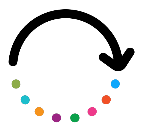 Costes vs funciones
No se trata sólo de encontrar algo que funcione bien para los demás; se trata también de encontrar algo que funcione bien para ti a un precio que tenga sentido para tu organización.
Elección de la plataforma
1.4 Partes interesadas - Saber a quién involucrar
¿Quiénes son los alumnos?
Es importante examinar un LMS desde la perspectiva del alumno. Puede que al departamento de TI, a los administradores y a los profesores les gusten determinados sistemas, pero si al final el producto no es fácil de usar, el problema es grave.




Partes interesadas
¿A quién afecta la introducción y el uso de una plataforma digital?

¿A quién puede afectar la decisión?
¿Quién puede ser afectado por la decisión?
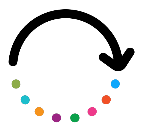 Elección de la plataforma
1.4 Partes interesadas - Saber a quién involucrar
Partes interesadas a las que afectará la decisión:
Miembros del profesorado
Administradores/Gestores/Auxiliares docentes/Otros
Departamento TIHosting, mantenimiento, soporte
A
B
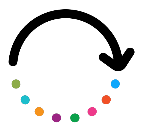 Profesores
Facilidad de uso, métodos, tema, contenido.
Estudiantes
Diferentes tipos de aprendices
C
D
11
Elección de la plataforma
Resumen:
Entorno digital de aprendizaje
Todas las herramientas digitales que utilizan los alumnos.
Sistema de gestión del aprendizaje
LMS, basado en web, consola de administración, contenido del curso y usuarios.
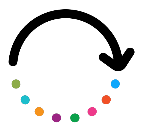 Importancia de la decisión
No subestimes la importancia de esta decisión.
Partes interesadas 
¿A quién involucrar? Estudiantes, profesores, informáticos, otros miembros del profesorado.
Elección de la plataforma
Por favor, responde a las siguientes preguntas:
¿Qué es un entorno digital de aprendizaje?
Aula con ordenadores
Todas las herramientas digitales que utilizan los alumnos
Contenido didáctico del sitio web

¿Cuáles son los tres componentes principales de un LMS típico?
Consola de administración, contenido del curso, usuarios
Hardware, software, contenidos
Estudiantes, ordenadores, wifi



¿Qué significa LMS?
Sistema de gestión del aprendizaje
Más información
Sistema de gran memoria


¿Cómo identificar a las partes interesadas?
¿A quién puede afectar y a quién afecta la decisión?
 ¿Quiénes son los alumnos y su sistema de funcionamiento preferido?
¿Quiénes son los directivos y otros miembros del profesorado?
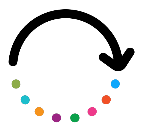 Elección de la plataforma
Aquí están las respuestas:
¿Qué es un entorno digital de aprendizaje?
Aula con ordenadores
Todas las herramientas digitales que utilizan los alumnos
Contenido didáctico del sitio web

¿Cuáles son los tres componentes principales de un LMS típico?
Consola de administración, contenido del curso, usuarios
Hardware, software, contenidos
Estudiantes, ordenadores, wifi



¿Qué significa LMS?
Sistema de gestión del aprendizaje
Más información
Sistema de gran memoria


¿Cómo identificar a las partes interesadas?
¿A quién puede afectar y a quién afecta la decisión?
 ¿Quiénes son los alumnos y su sistema de funcionamiento preferido?
¿Quiénes son los directivos y otros miembros del profesorado?
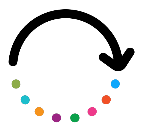 Objetivos de aprendizaje
2.1 Herramientas digitales y objetivos de aprendizaje
¿Importancia?
Los objetivos de aprendizaje son importantes en la educación porque proporcionan a los estudiantes una meta clara y mensurable hacia la que trabajar. En un entorno de educación digital, los objetivos de aprendizaje pueden ser aún más importantes porque proporcionan un marco claro para que los educadores diseñen sus cursos en línea y para que los estudiantes sigan sus progresos.
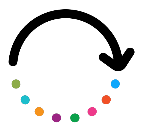 Herramientas digitales y objetivos de aprendizaje
Los objetivos de aprendizaje pueden ayudar a garantizar que el contenido de los cursos en línea se ajuste a las normas y objetivos educativos. En general, los objetivos de aprendizaje son una parte importante de cualquier entorno educativo, ya sea digital o presencial.
Objetivos de aprendizaje
2.1 Herramientas digitales y objetivos de aprendizaje
¿Qué deben saber, comprender o saber hacer los alumnos?
La elección de las herramientas digitales debe basarse en los objetivos de aprendizaje
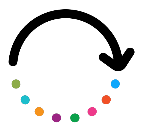 El uso de herramientas digitales debe considerarse siempre un objetivo de aprendizaje en sí mismo, y no sólo un medio para alcanzar un fin, ya que la digitalización tiene lugar en todos los sectores.
Las herramientas digitales pueden utilizarse junto con la formación para mejorarla y reforzarla.
No se puede aprender a utilizar un martillo, soldar o cocinar simplemente mirando una pantalla. Las herramientas digitales pueden utilizarse junto con la formación, pero no sustituyen a la experiencia práctica.
Objetivos de aprendizaje
2.2 Elegir la herramienta adecuada
Formación y aprendizaje
Para digitalizar la enseñanza, puede utilizar diversas herramientas y tecnologías, como programas de videoconferencia, sistemas de gestión del aprendizaje y herramientas de colaboración en línea.

Existen muchas opciones diferentes, por lo que es recomendable investigar un poco para encontrar las mejores herramientas y técnicas para sus objetivos y metas de aprendizaje específicos.
Haz preguntas como:
- ¿Cómo apoyamos el aprendizaje creativo, colaborativo y auténtico?
- ¿Cómo podemos permitir que los estudiantes trabajen en proyectos de forma colaborativa?
- ¿Cómo enseñamos competencias que no se tratan en clase?

- ¿Cómo mejorar los resultados de aprendizaje de los alumnos con el aprendizaje digital?
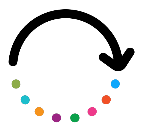 Objetivos de aprendizaje
2.2 Elegir la herramienta adecuada
Las competencias del siglo XXI deben tenerse siempre en cuenta a la hora de determinar los objetivos de aprendizaje. Las cuatro C :
Colaboración 
Trabajar con otras personas para hacer algo
ComunicaciónOral, escrita, y no verbal
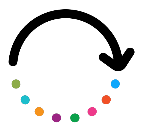 C
C
Creatividad
Trabajar de forma creativa con los demás, aplicar la innovación
Pensamiento Crítico
Resolver problemas, Razonamiento, Pensamiento sistemático, juicios y decisiones
C
C
Objetivos de aprendizaje
2.2 Elegir la herramienta adecuada
¿Cómo pueden ayudar las herramientas digitales a alcanzar los objetivos de aprendizaje?
Progreso y retroalimentación
Las herramientas digitales pueden utilizarse para seguir los progresos de los alumnos y proporcionarles información sobre su rendimiento, lo que puede ser útil tanto para los estudiantes como para los educadores.
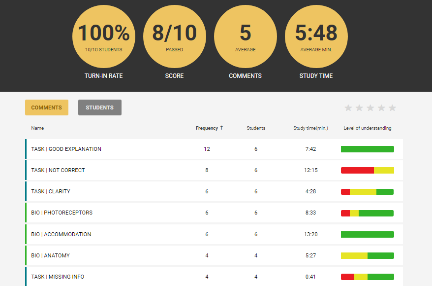 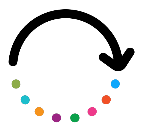 Dividir los objetivos
Un buen curso permitirá a los participantes aprender a su propio ritmo, y puedes ayudarles a alcanzar esa meta dividiendo el curso en objetivos más pequeños y alcanzables. Al dar a los participantes una serie de tareas manejables en las que pueden trabajar a lo largo del tiempo, es menos probable que se frustren y abandonen el curso.
Objetivos de aprendizaje
2.3 Hazlo personal
Aborda a los estudiantes directamente
Los objetivos de aprendizaje deben explicarse de forma que resulten personales para cada alumno. Esto ayudará a que los estudiantes se sientan más incluidos y motivados, lo que, con suerte, conducirá a un aprendizaje más eficaz.

Esto puede compartirse fácilmente en formato digital.


Haz un vídeo
Graba un vídeo en el que los alumnos puedan verte y oírte explicar los objetivos de aprendizaje. Esto ayuda a crear mejores relaciones y, por tanto, un mejor aprendizaje.


Decirles lo que vamos a hacer, por qué lo hacemos, cómo lo haremos y qué hemos aprendido cuando hayamos terminado.
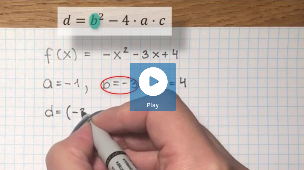 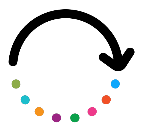 Objetivos de aprendizaje
Resumen:
Herramientas digitales y objetivos de aprendizaje
Todas las herramientas digitales que utilizan los alumnos.
¿Qué deben saber, comprender o saber hacer los alumnos?
No se puede aprender a utilizar un martillo, soldar o cocinar simplemente mirando una pantalla. Las herramientas digitales pueden utilizarse junto con la formación.
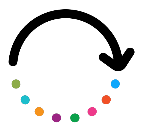 Habilidades del siglo XXI
A la hora de determinar los objetivos de aprendizaje, siempre deben tenerse en cuenta las cuatro C.
Hazlo personal
Los objetivos de aprendizaje deben explicarse de forma que resulten personales para cada alumno.
Objetivos de aprendizaje
Por favor, responde a las siguientes preguntas:
¿Por qué son importantes los objetivos de aprendizaje?
La plataforma de aprendizaje los necesita como contenido.
Los objetivos de aprendizaje determinan cuántos deberes deben hacer los alumnos. 
Proporcionan a los alumnos un objetivo claro y mensurable hacia el que trabajar.

La elección de las herramientas digitales debe basarse en...
Los objetivos de aprendizaje
El género de los estudiantes
La duración de la educación


¿Cuáles son las 4 C de las competencias del siglo XXI?
Cambio, Cultura, Caos, Clara mentalidad
Comunicación, Colaboración, Pensamiento Crítico, Creatividad
Sentido Común, Cuidado, Control, Computadores
Cursos, Compasión, Ciudades, Competencias

¿Por qué dividir los objetivos de aprendizaje?
La dirección puede seguir el progreso del curso
Los alumnos tendrán menos probabilidades de frustrarse
Los profesores saben dónde empezar y terminar
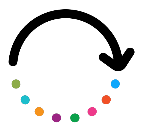 Objetivos de aprendizaje
Aquí están las respuestas:
¿Por qué son importantes los objetivos de aprendizaje?
La plataforma de aprendizaje los necesita como contenido.
Los objetivos de aprendizaje determinan cuántos deberes deben hacer los alumnos. 
Proporcionan a los alumnos un objetivo claro y mensurable hacia el que trabajar.

La elección de las herramientas digitales debe basarse en...
Los objetivos de aprendizaje
El género de los estudiantes
La duración de la educación


¿Cuáles son las 4 C de las competencias del siglo XXI?
Cambio, Cultura, Caos, Clara mentalidad
Comunicación, Colaboración, Pensamiento Crítico, Creatividad
Sentido Común, Cuidado, Control, Computadores
Cursos, Compasión, Ciudades, Competencias

¿Por qué dividir los objetivos de aprendizaje?
La dirección puede seguir el progreso del curso
Los alumnos tendrán menos probabilidades de frustrarse
Los profesores saben dónde empezar y terminar
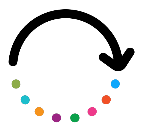 Test resumen final/1
Consolida tus conocimientos respondiendo a las siguientes preguntas:
¿Qué es un entorno digital de aprendizaje?
Aula con ordenadores
Todas las herramientas digitales que utilizan los alumnos
Contenido didáctico del sitio web

¿Por qué son importantes los objetivos de aprendizaje?
La plataforma de aprendizaje los necesita como contenido.
Los objetivos de aprendizaje determinan cuántos deberes deben hacer los alumnos. 
Proporcionan a los alumnos un objetivo claro y mensurable hacia el que trabajar.
¿Cuáles son los tres componentes principales de un LMS típico?
Consola de administración, contenido del curso, usuarios
Hardware, software, contenidos
Estudiantes, ordenadores, wifi

La elección de las herramientas digitales debe basarse en...
Los objetivos de aprendizaje
El género de los estudiantes
La duración de la educación
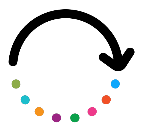 Test resumen final/2
Consolida tus conocimientos respondiendo a las siguientes preguntas:
¿Cuáles son las 4 C de las competencias del siglo XXI?
Cambio, Cultura, Caos, Clara mentalidad
Comunicación, Colaboración, Pensamiento Crítico, Creatividad
Sentido Común, Cuidado, Control, Computadores
Cursos, Compasión, Ciudades, Competencias


¿Por qué dividir los objetivos de aprendizaje?
La dirección puede seguir el progreso del curso
Los alumnos tendrán menos probabilidades de frustrarse
Los profesores saben dónde empezar y terminar
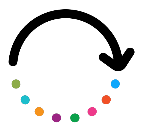 Soluciones al test resumen final/1
Aquí están las respuestas:
¿Qué es un entorno digital de aprendizaje?
Aula con ordenadores
Todas las herramientas digitales que utilizan los alumnos
Contenido didáctico del sitio web

¿Por qué son importantes los objetivos de aprendizaje?
La plataforma de aprendizaje los necesita como contenido.
Los objetivos de aprendizaje determinan cuántos deberes deben hacer los alumnos. 
Proporcionan a los alumnos un objetivo claro y mensurable hacia el que trabajar.
¿Cuáles son los tres componentes principales de un LMS típico?
Consola de administración, contenido del curso, usuarios
Hardware, software, contenidos
Estudiantes, ordenadores, wifi

La elección de las herramientas digitales debe basarse en...
Los objetivos de aprendizaje
El género de los estudiantes
La duración de la educación
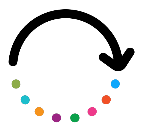 Soluciones al test resumen final/2
Aquí están las respuestas:
¿Cuáles son las 4 C de las competencias del siglo XXI?
Cambio, Cultura, Caos, Clara mentalidad
Comunicación, Colaboración, Pensamiento Crítico, Creatividad
Sentido Común, Cuidado, Control, Computadores
Cursos, Compasión, Ciudades, Competencias


¿Por qué dividir los objetivos de aprendizaje?
La dirección puede seguir el progreso del curso
Los alumnos tendrán menos probabilidades de frustrarse
Los profesores saben dónde empezar y terminar
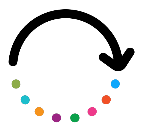 ¡Increíble!
Recuerda (ahora sabes):
Elegir plataforma
Conocer lo que es un LMS y elegir una plataforma
Objetivos de aprendizajeSaber qué son los objetivos de aprendizaje y por qué son importantes
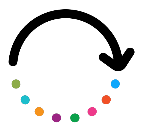 ¡Sigue adelante!
project-reset.eu